Publishing Start-Up Survey
Developed by 
Digital Book World
&
Publishers Launch Conferences
Summary results presented by 
Mike Shatzkin
Founder & CeO, The Idea Logical Company
Tuesday, January 14, 2014
Publishing Start-Up Survey Respondents
43 publishing start-ups
From 8 countries
Including  10 start-up publishers
Diverse range of  types and sizes 

25 traditional book publishers
From 8 countries
Staff  tasked with meeting with and evaluating start-up propositions
First, the start-ups…
Respondents include self-funded and bootstrapped operations through to three rounds of investment totaling near $8m
Total full-time employees range from 1 to 150
Started as early as 2002 and several slated to launch in 2014
Average age of over 2 years old
Causing disruption
74% of start-ups surveyed consider themselves “disruptive” to one or more of the players in the traditional book publishing value chain:
Greatest challenges start-ups face
Working within slow publishing sales/business development cycles and often reluctant publishers
Managing pivots
Marketing (B2B and B2C)
Building user base/audience (of both authors and readers)
Generating (and maintaining) interest and engagement among readers, authors, and publishers
Handling DRM
Funding/operating capital
For start-up and e-first/e-only publishing houses:
Building clout with traditional publishing partners (e.g. bookstores, media)
Developing robust sales and distribution capabilities
Understanding the digital marketing and advertising landscape
[Speaker Notes: Quotes

On working with publishers:
Book publishers are understandably cautious about adopting new platforms, and can be slow to make decisions, particularly when there are multiple stakeholders affected (creative, technical, commercial). 
-Encouraging publishers to believe in us when we tell them that our business model can be truly profitable for them. 
-overcoming the intransigence of those who have only worked in NYC or London book publishing their entire lives.
Helping publishers to understand how easy it is to benefit from working with [us]. Once they try us, they come back repeatedly. . . it's the initial jumpstart that can slow things down. 
Publishers who view the complex market of distribution as a commodity; unwilling to invest in new opportunities and models to test ways to grow their business volumes 

On pivoting:
…we must help those publishers who think of [our company] in its prior incarnation understand we have shifted to something more important and relevant to their bottom lines.

On marketing:
Maintaining mindshare of publishers, authors and readers
Penetrating author communities at a large scale is difficult and requires a lot of marketing dollars. 
Targeting a large number of writers as efficiently as possible. 
Rising above the specter of amazon and ibooks and the noise of a hundreds of little startups 
Getting exposure to our user community. 
Getting to a critical mass of users so that the service is beneficial to authors and publishers. 
The biggest challenge is really the same as with any retail model is gaining sufficient user and consumer data to improve results and exapand the user and consumer base. 

On DRM:
Overcoming need for DRM on sample files / excerpts, explaining value to publishers, encouraging publishers to use the tool. 
At this point we have no plans for DRM, a major hurdle for many publishers.

For start-up publishers:
Discoverability of our titles. Getting mainstream print reviewers, commentators, to take our titles as seriously as those published by mainstream. Plus the problems of getting POD paperbacks into bricks & mortar bookshops. 
Advertising, getting public awareness for books and company. 
Retail sales. 
Physical book supply chain operations, and providing strong sales coverage to move meaningful volumes of physical books.]
Now, the publishers…
No. of titles published per year
Who meets and evaluates start-ups?
Role/title of the person(s) tasked with evaluating start-up propositions: (select all that apply)
[Speaker Notes: For small pubs, not confined to a single person.]
Biggest technology problems publishers face
Data
Getting useful data, analytics, and metrics
Internal data management (incoming and outgoing)
Digital asset management
Creating and managing metadata
Marketing assets
Shifting to an XML workflow
Digital marketing, promotion, and discovery
Staffing for a digital workflow
Lack of personnel
Need for new skillsets and training
Sometimes lack of interest
Managing and updating internal systems and technology
[Speaker Notes: On data:
The biggest technology problem at our organisation isn't the lack of technology, it is the culture change that is being brought about with data-ownership how important that is to online bookselling.
The massive amount of data coming in and going out and the inability to keep the outgoing data to the same high level of accuracy with which we send it out. 
Internal data management - particularly around metadata and marketing. 
Keeping records current and being able to use/analyze the data that they produce. But in a way where you don't have to be some XL SQL god to do it.

XML workflow, metadata management, promotional/marketing ability 

On staffing/skillsets:
Lack of personnel and skills related to higher-level technology. 
Lack of interest in implementing more metadata qualifiers 
We outsource all Kindle and EPUB creation and anything requiring programming. 

On systems/IT needs:
dealing with multiple proprietary hardware and software 
Internal systems and software. 
Keeping up with new technology, the expense of it. Publishers are about 15 years behind most industries. We don't have the resources to buy shiny new stuff - and unlike startups, many publishers have (much) older employees who have been doing this for decades, so a new tool has to really have staying power in order for folks to adopt it.]
What these publishers would be investing in…
Marketing and discovery
Metadata
App development
Workflow/collaboration technologies
Anything that weakens Amazon’s hold…
[Speaker Notes: We asked… “If you had money to invest specifically in a start-up outside of your company to solve a problem in publishing, in what area of publishing would you invest that money and why? “

Select responses:

If it was my own money I'd invest elsewhere. If I had a friend who really insisted on investing in publishing start-ups I'd point them to start-ups working on marketing/discoverability. 
Marketing/promotion for ebooks. 
I would invest in workflow technologies. There are so many inefficiencies in the editorial process, and online collaboration tool have reached a point where there is much to be gained. Would love to see something akin to O'Reilly's ATLAS used by trade publishers. Editors, proofreaders and authors collaborating in real time, and once the content is finalised, it can be easily, cheaply and accurately pushed through to production. 
An online bookstore for Christians offering easy discovery and any format needed with free upload and a 20% or less cut of the royalties 
To restore more of a sense of balance in the industry overall, so that it is less reliant on Amazon. 
A seriously well conceived book discovery project. 
Metadata (publishing and beyond) 
App development.Ebook distribution from your phone. Think about it. Enthrill, a company based in Calgary, Alberta, produces book cards that enable vendors (including retailers) to sell ebooks through brick-and-mortar stores. Simple, attractive, and mimics the way we currently sell print books. e-publishing 1. Opt-in mailing list  --  any way at all to find names of existing and potential customers, then to reach them. Who buys these books?  And how can I talk to them? I'd sure love to know.2, Ways to find potential Amazon reviewers that meet Amazon's TOS. Getting to know who are readers are and what influences their buying and reading patterns. Currently our retailers hold all that data and don't really share it with us.]
Problems/pain points
Start-ups: What problem(s) are you trying to solve?
Publishers: What problem(s) would you like start-ups to tackle?
[Speaker Notes: 100% of publishers highlight “Data/Insight/Intelligence” as a problem in the industry. 
Workflow issues core to publishers, but less important to the start-ups.]
To Publishers:
Start-ups working with publishers
What cooperation do you need from established publishing players? (select all that apply)
Publishers evaluating start-ups
[Speaker Notes: Other comments:

- Business plan: Are they building something just to be bought by Amazon, Google, Facebook. 

Sadly, many of the start ups I see are pushing a thought bubble that clearly doesn't have much chance of success for an obvious structural/market reason. Loud complaints from start ups that publishers won't engage rarely acknowledge that there are a lot of poorly considered ideas out there. 

Additionally, respondents report spending anywhere from 5-33% of their time evaluating start-ups. 

Some comments: 
It depends on the issue at hand and the amount of current pain or cost associated with it. 
It isn't an official part of my role, but I am the one who ends up doing it when we get approached. 
We expect most proposals to be vaporware. 
Most start up ideas I have heard lately are not doing anything new or important to us, so I spend an hour at most, usually just a 30-minute meeting at a book fair or other event.]
Some start-ups publishers are glad they made time for….
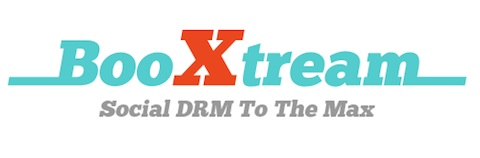 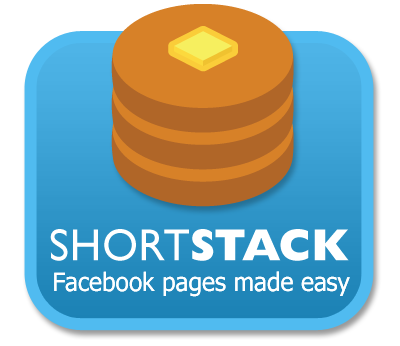 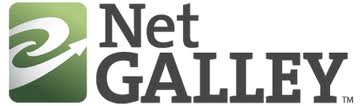 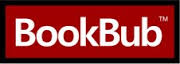 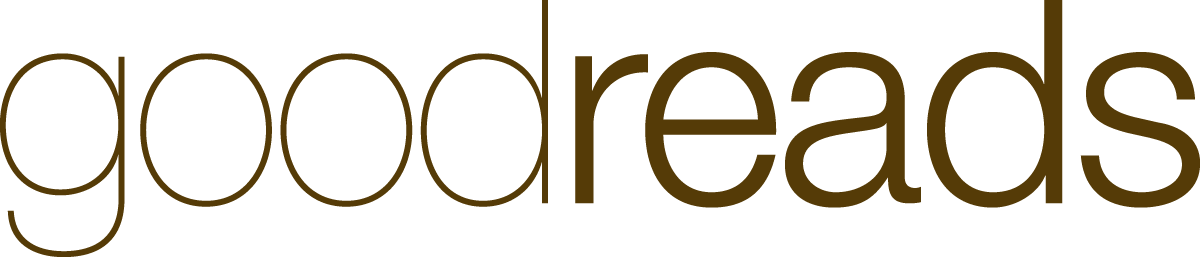 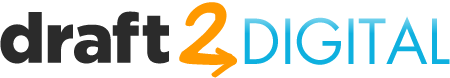 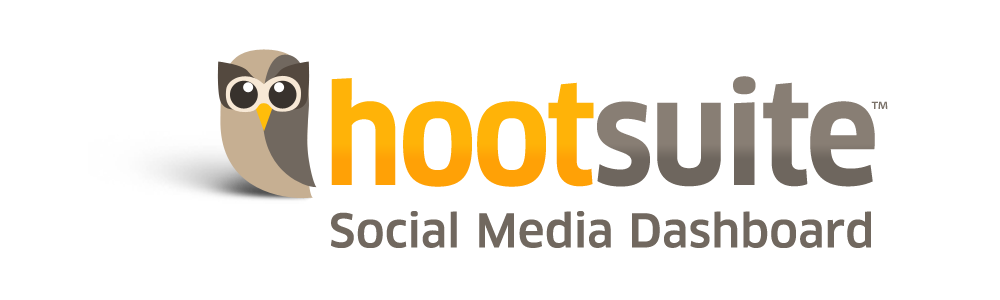 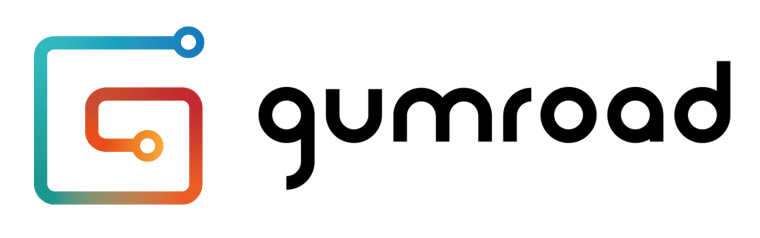 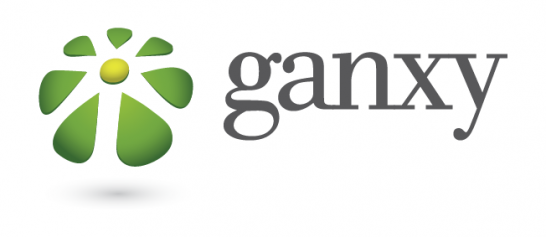 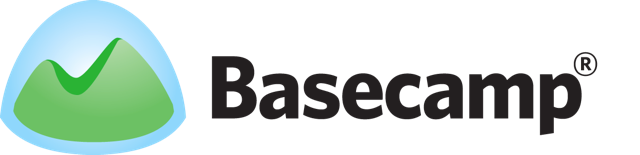 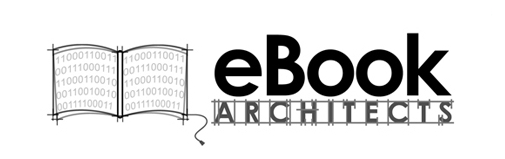 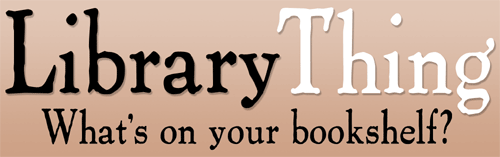 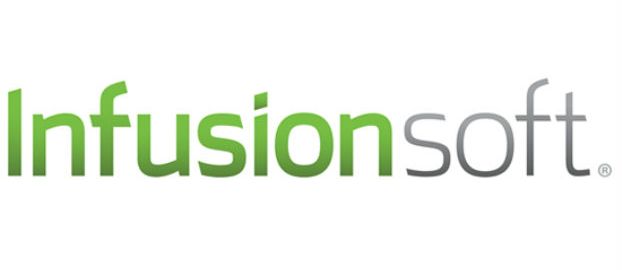 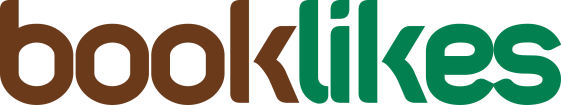 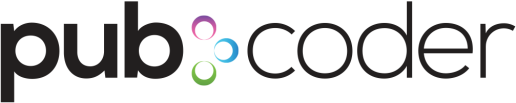 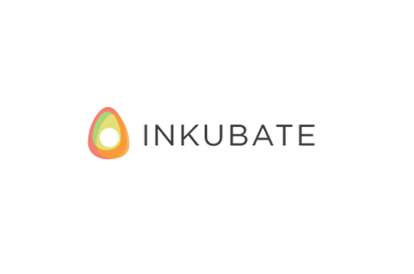 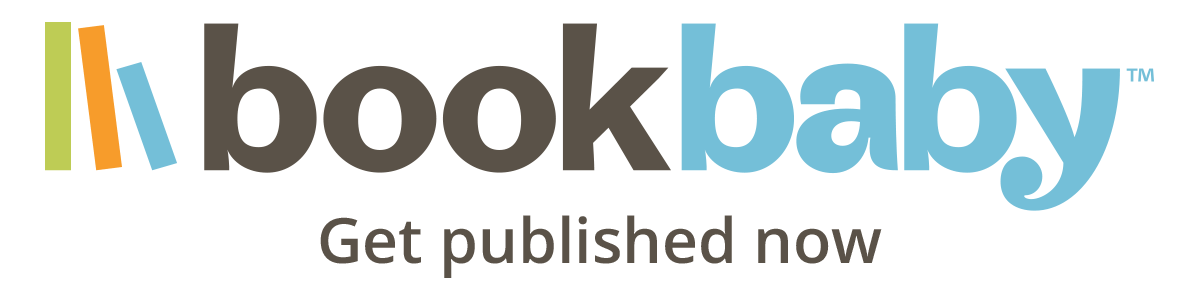 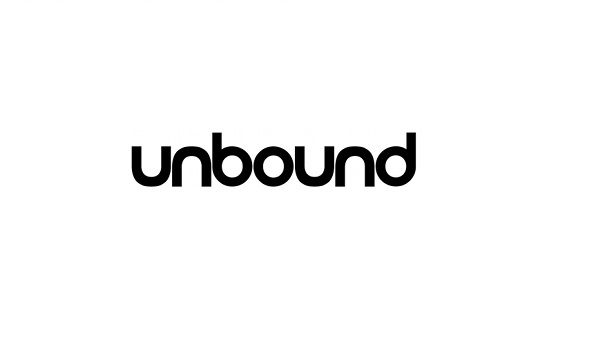 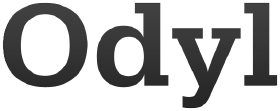 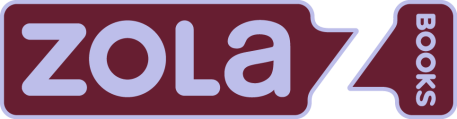 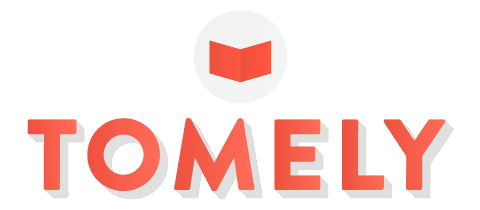 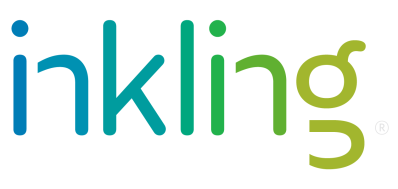 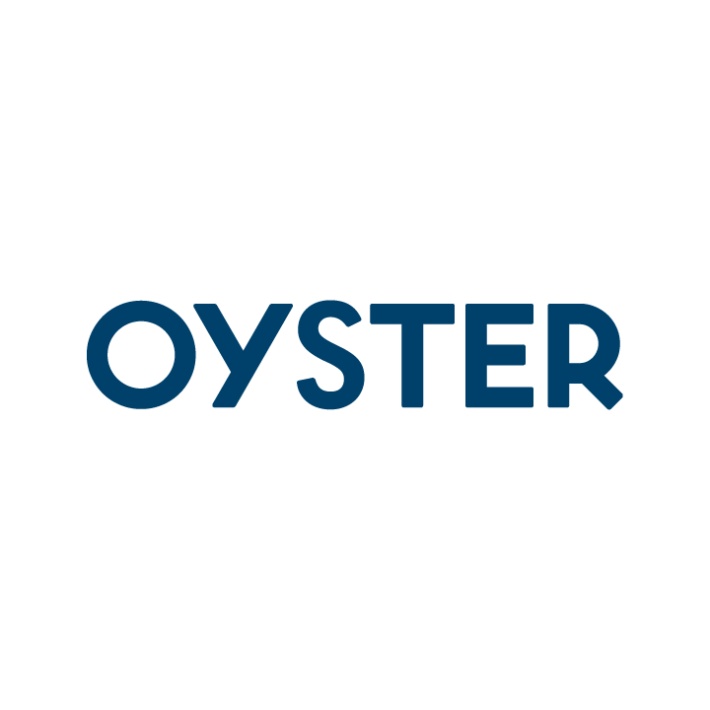 [Speaker Notes: Some start-ups publishers are glad they made time for….
Netgalley
Bookbub
Goodreads (when they were a startup)
Established social marketing/promo tools (hootsuite, shortstack, campaign monitor)
Established social platforms (facebook, twitter, google plus) 
 BooXtream is probably the one I am most pleased to be working with at the moment. 
Draft2Digital
Ganxy
Gumroad
Tomely
Ebook Architects
Local ebook vendors,
Basecamp
Infusionsoft
PubCoder

Promising early-stage start-ups
Booklikes
Odyll
Zola
Librarything
Oyster
Inkling
BookBaby
Inkubate
Unbound]
Advice from start-ups
Find ways to better serve and support authors
Go D2C: Cultivate direct relationships with readers
Establish new ebook sales terms/models for special use cases (e.g. classrooms)
Think mobile
Develop long-tail SEO, discoverability, and digital marketing strategies
Rethink DRM
[Speaker Notes: Some quotes from the survey:

The brand value that publishers have enjoyed with writers is rapidly eroding as writers realize that traditional publishing relationships are ceasing to be necessary in their pursuit of a successful writing career. As a result, publishers need to engage proactively with the writing community as is already the case with their largest trading partner and competitor. 
 Author's growing negative perception of the value added of having a publishing partner 
 Publishers need to provide more value to authors by offering tools and services which can help authors with many of the essential parts of creating and marketing their own books. 

- Own the direct relationship with your readers. 
The publishers who understand and embrace the notion that readers who buy their books—regardless of the device on which they read—are just as much THEIR customers as the retailers'; and that they, as publishers, should have the ability to manage those relationships; speak to those readers—they are the publishers who will thrive in the years to come because they will have built communities of readers. Social media is growing in relevance every day and it must be heavily incorporated into marketing. 
 Move your focus from structural issues internal to the publishing industry and towards developing direct relationships with consumers of content. 

- Library (or school library) terms are not always relevant to Classroom uses of eBooks. Teachers are eager to bring more digital content into classrooms, and this means a number of specific use cases. To reach the growing demand may require that publishers establish terms specifically designed for classroom-facing sales, or work with partners establishing new sales models. 

- Mobile use is still surging with no signs of slowing, and its a rising tide you need to have a boat on. 
- The future is distributed and mobile. 

- Publishing isn't about launching an author with all the fuss and fanfare only to put them on the back burner months later when book not a bestseller. Each title needs a sustained online campaign to promote it, with experienced digital team who know about keywords, categories, Twitter techniques, Amazon strategies etc. LONG TAIL not hype and short tail. Authors are still being signed and left floundering on their own. A waste of everybody's efforts. 

- DRM is dead. They should consider changing their financial/legal relationship with authors or they will become radio -- profitable but niche]